Theory of ComputationFinite Automaton
Dr. Snehlata Barde
Professor & HoD. MSIT
MATS University,Raipur
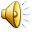 Finite Automaton
NDFA
DFA
Equivalence  of DFA to NDFA
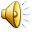 Q1. What is Automaton?
Q.2What is the difference between NDFA and DFA?
Q.3  How DFA is Equivalence  to NDFA?
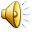 Automaton
An Automaton is a defined as a system where energy, materials and information are transformed ,transmitted and used for performing some functions without direct participation of man.
Example: automatic packing machines and photo printing machines             Model of discrete automaton
            i1                                                                 Q1
           i2                                                                  Q2

           in                                                                  Qn
Automaton


q1,q2,q3,……..qn
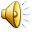 DFA(Deterministic Finite  Automaton)
A finite automaton can be represented by 5-tuple
(Q,Ʃ,δ,q0,F),where
         Q is a finite nonempty set of states
         Ʃ is a finite nonempty set of inputs
         q0ϵ Q is the initial state.
         F is the set of final states.
         δis a function which maps QX Ʃ into Q
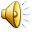 NDFA(Nondeterministic Finite  Automaton)
A NDFA can be represented by 5-tuple
(Q,Ʃ,δ,q0,F),where
         Q is a finite nonempty set of states
         Ʃ is a finite nonempty set of inputs
         q0ϵ Q is the initial state.
         F is the set of final states.
         δis a function which maps QX Ʃ into  2Q
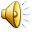 Equivalence of DFA and NDFA
A DFA can simulate the behavior of NDFA
Q. Construct a deterministic automaton equivalent to
M=({q0,q1,q2},{a,b}, δ,q0,{q2}) where δ is as given by table
                                  Table:  state table 

                 State/ Ʃ                      a                             b
                      q0                   q0,q1 		         q2
    	         q1                       q0                              q1
                                                                               q0,q1
q2
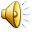 Solution:
The deterministic automat M1  equivalent to M is defined as follows:
                   M1=(2Q,{a,b}, δ,[q0],F)
Where F={[q2],[q0,q2],[q1,q2],[q0,q1,q2]}
We start the construction by considering [q0] it is initial state
Table:  state table  of M1

            State/ Ʃ                                 a                             b

             [q0]                               [q0,q1]		 [q2]
              [q2]                                   Ǿ                            [q0,q1]
            [q0,q1]                           [q0,q1]                       [q1,q2]
           [q1,q2]                               [q0]                          [q0,q1]
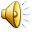 FSM
An automaton  without the memory:
      when output depends only on the input 
  An automaton  with  a finite  memory:
       when output depends on the states as well

Moore Machine
when output depends only on the states of the machine.
Mealy Machine
when output depends on the state as well as on the input at any instant of time.
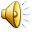